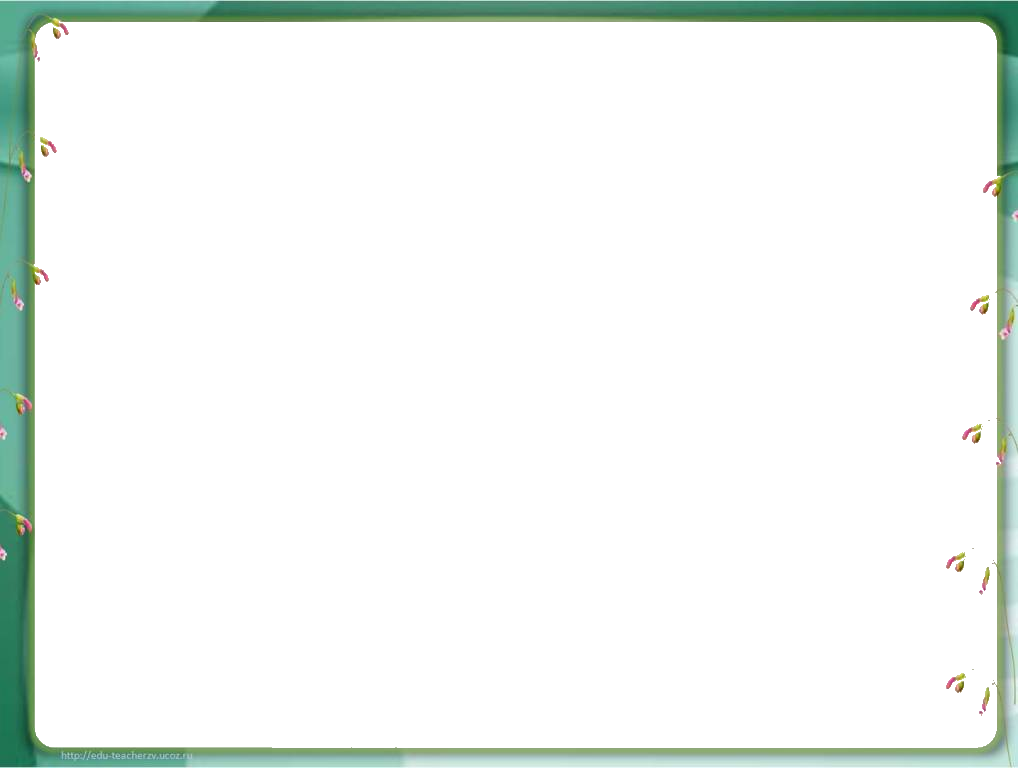 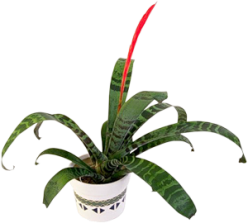 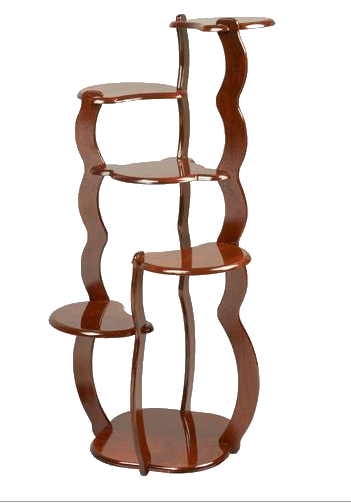 О комнатных
растениях
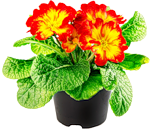 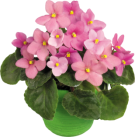 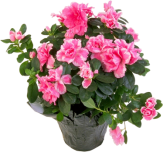 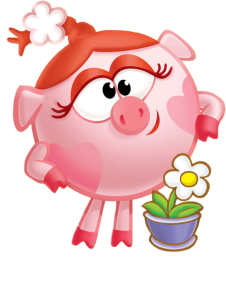 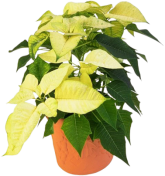 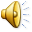 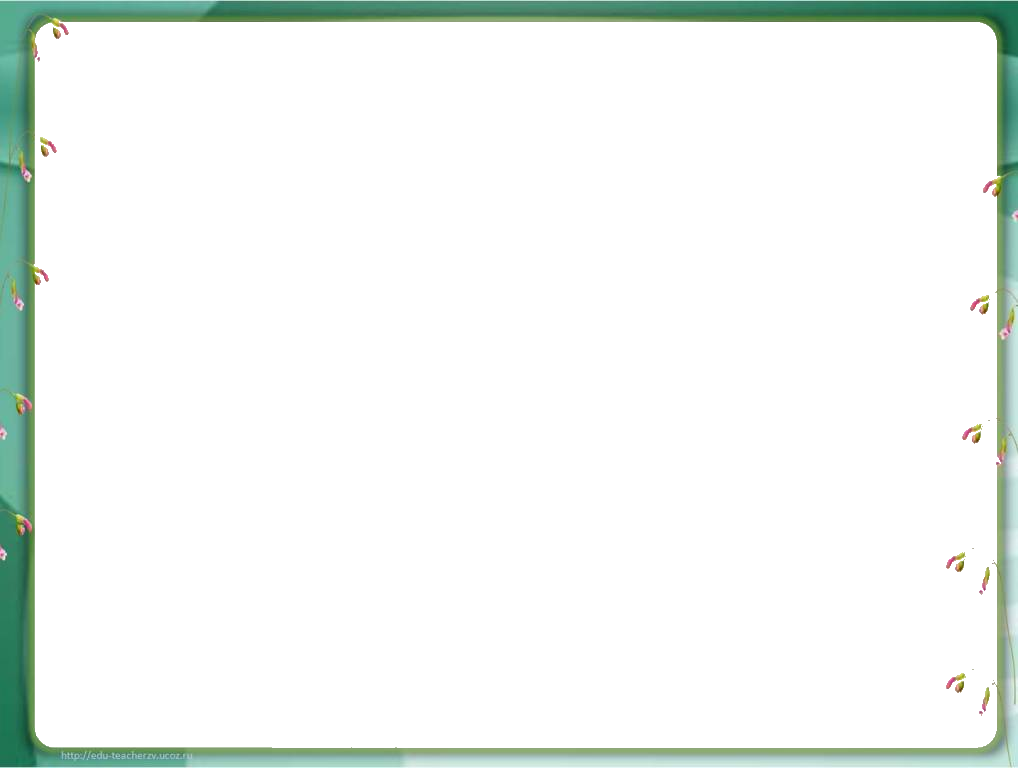 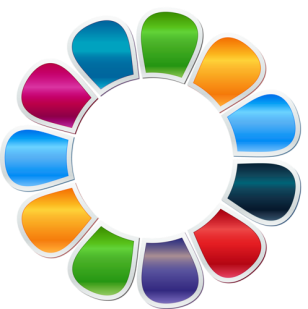 Давайте
познакомимся
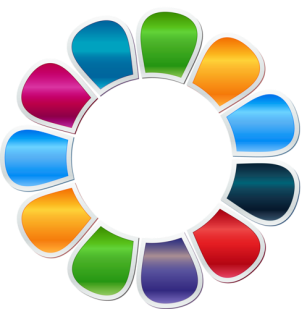 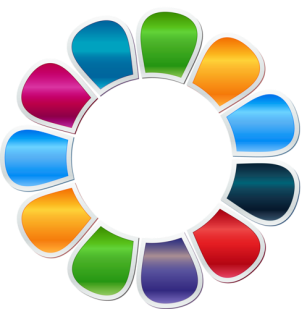 Уход за
растениями
Давайте
поиграем
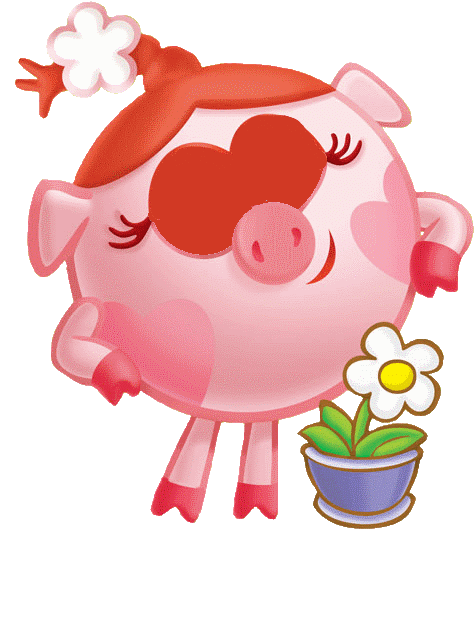 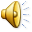 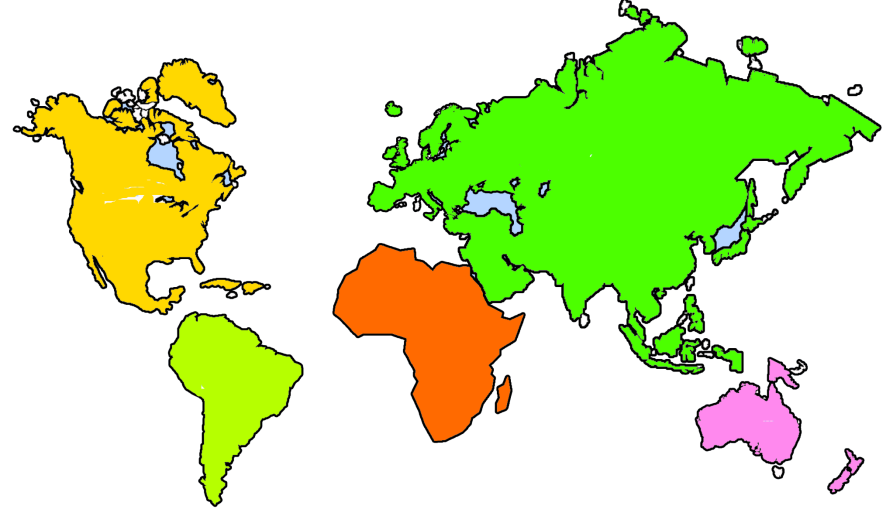 Евразия
Северная
Америка
Африка
Южная
Америка
Австралия
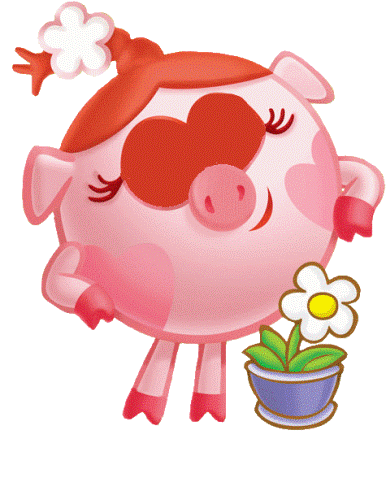 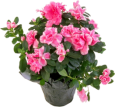 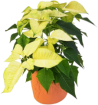 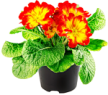 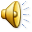 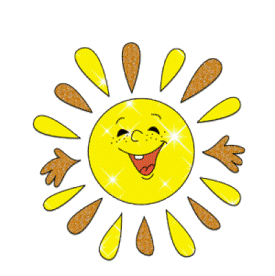 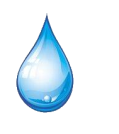 АЛОЭ
(столетник)
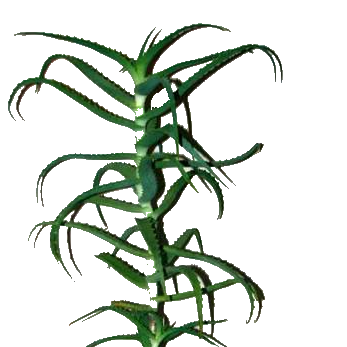 Говорят - алоэ, алоэ, - 
Интересно, что это такое? 
Какое оно алоэ – алое, голубое? 
Доброе или злое? 
Маленькое или большое? 
Хорошее или плохое?
 И вот я увидел алоэ
 на комоде у тёти Зои. 
На комоде у тёти Зои
 в горшочке росло алоэ: 
Зелёное, небольшое, 
колючее и кривое. 
Но симпатичное такое!!!
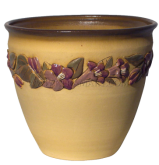 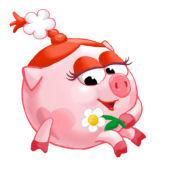 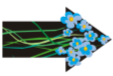 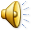 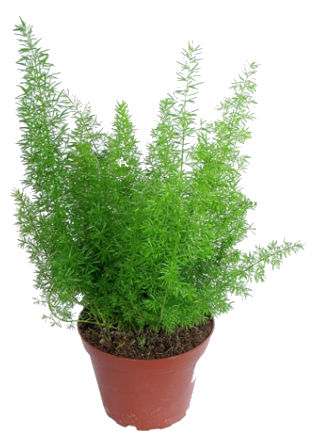 Аспарагус
Вырос кустик пышный,
На окне не лишний;
Листья – незаметные,
А плоды – запретные.
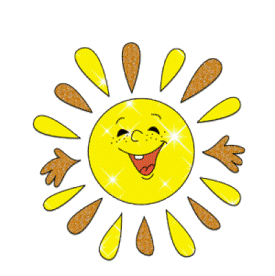 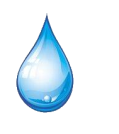 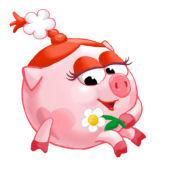 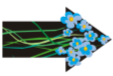 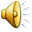 Бальзамин
 (Ванька  мокрый)
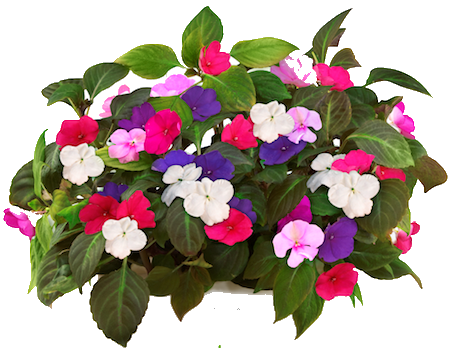 На  окне цветочков много,
 Только мокрый – он один:
 Мокрым Ванькой называют
 Всем известный бальзамин.
 Яйцевидной формы листья – 
 Лист блестящий, 
 В зубьях край.
 Влагу очень Ванька любит – 
 Так что, помни, поливай!
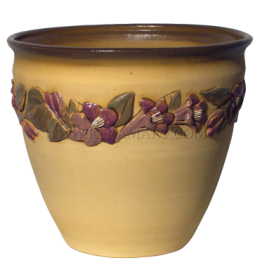 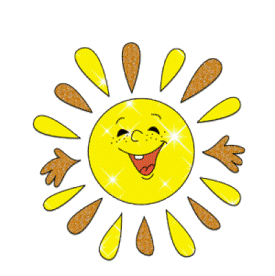 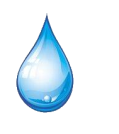 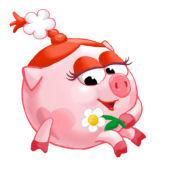 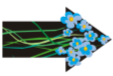 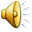 Пеларгония
(Герань)
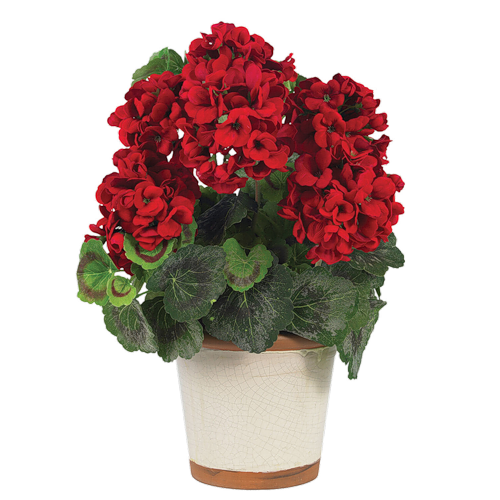 Куст – оконный и балконный,
 Лист – пушистый и душистый,
 Он сборчатый и каёмчатый,
 А цветы на окне – словно шапка в огне.
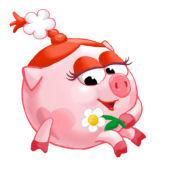 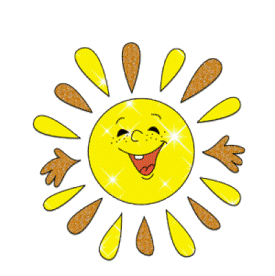 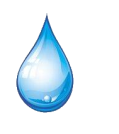 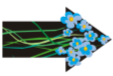 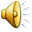 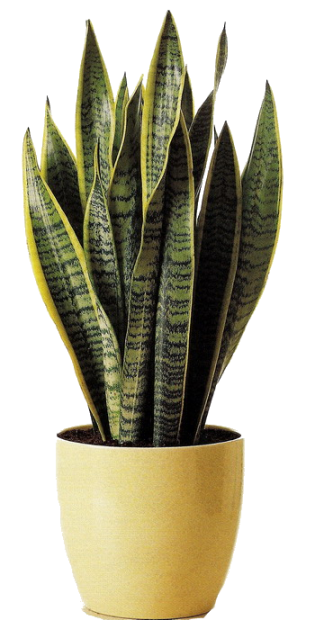 Сансевьера
(Щучий хвост)
Щучий хвост 
Пошел в рост:
Не в пруду, не в речке –
На окне, у печки.
Плоский, длинный, 
а не брус,
 Полосат, а не арбуз.
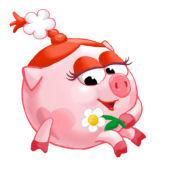 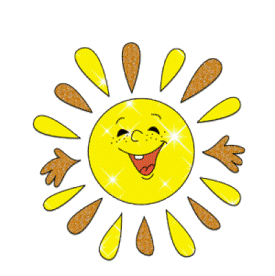 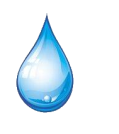 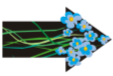 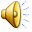 Хлорофитум
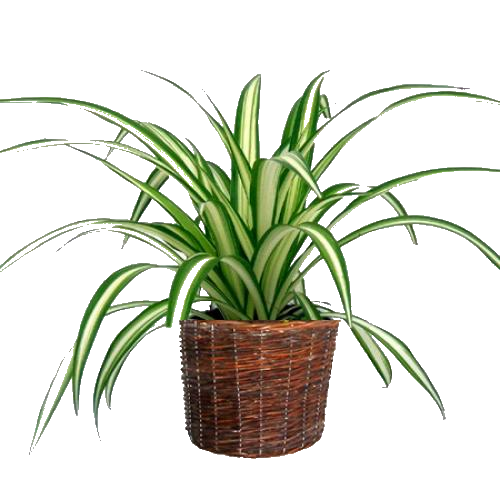 Своими  узкими листами
         Озеленю ваш дом,
И всех отдельными кустами  
         Я награжу потом.
 Своих детей очень люблю –
     Их при себе я сохраню.
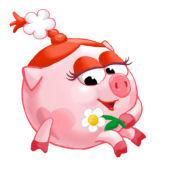 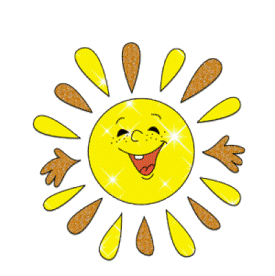 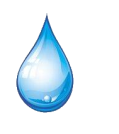 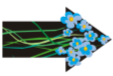 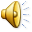 Фиалка
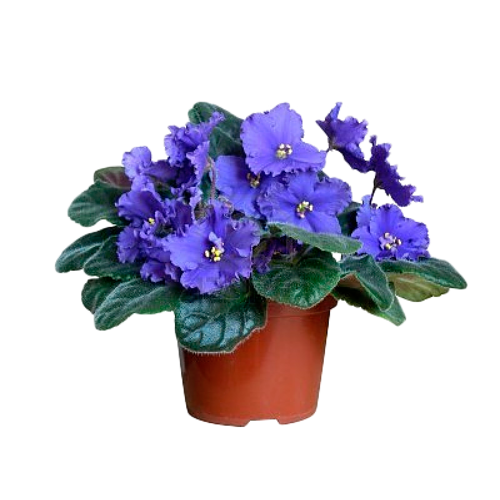 Хоть мы ростом низковаты
Очень любят нас ребята.
Мы целый год цветём
И украшаем дом.
Всех оттенков наши глазки,
Не жалеем для них краски.
Цветочки, как мягкий шёлк,
Листочки – зелёный бархат.
Кусочек нежности - в долг:
Красиво, приятно и ярко.
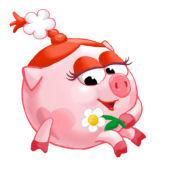 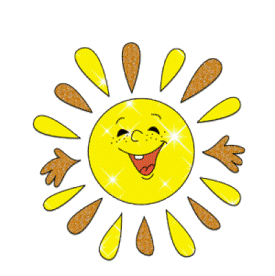 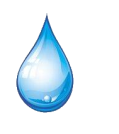 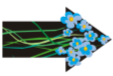 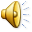 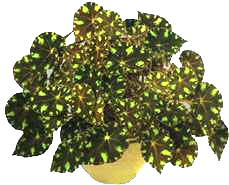 Бегония
Лист растет косой,
Не умыт росой;
У него на спине
Белые пестринки,
А цветы – горстями,
Красными кистями.
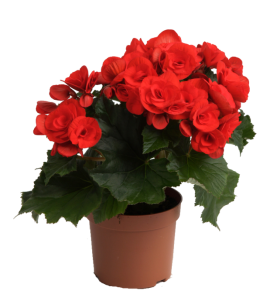 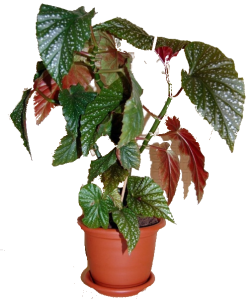 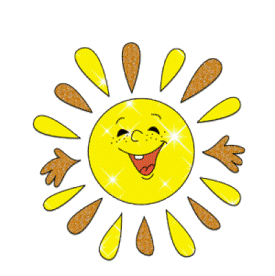 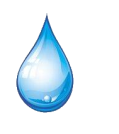 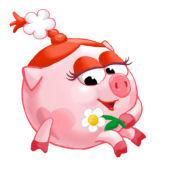 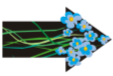 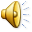 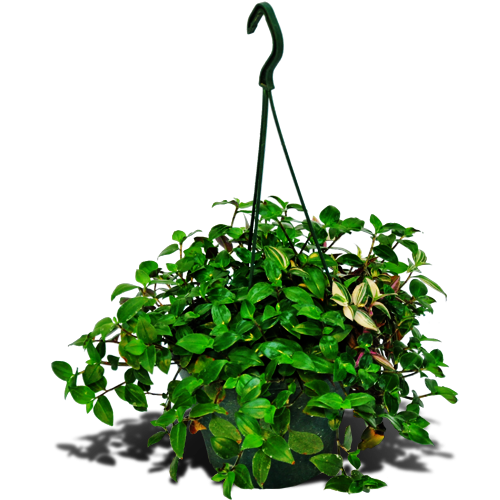 Традесканция
Чтобы солнце сквозь стекло
 В окошки сильно не пекло,
 Повешу на распорочку
 Узорчатую шторочку:
 Не тканую – плетёную – 
 Живую и зелёную.
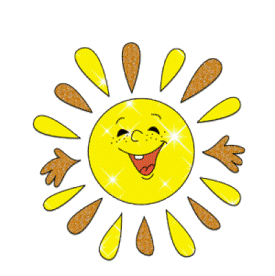 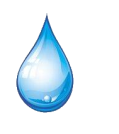 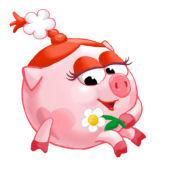 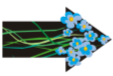 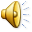 Фуксия
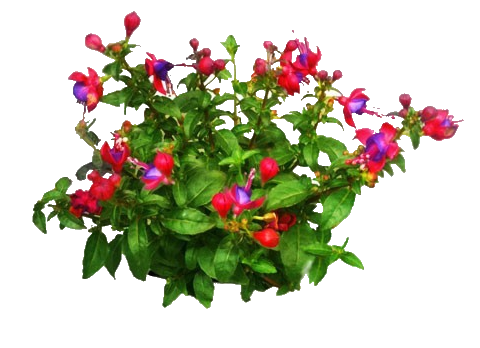 Вышла балерина:
 Блузка, как рябина.
 Юбочка лиловая, 
 Лента васильковая.
 Ножки, как точеные,
 Туфли золоченые.
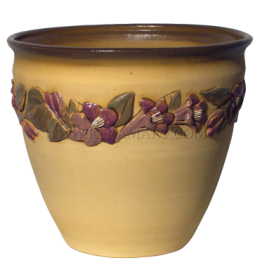 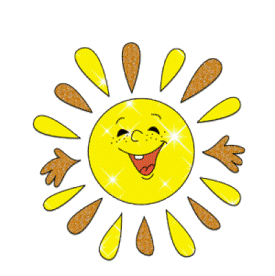 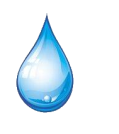 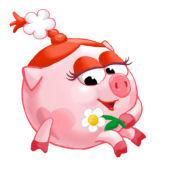 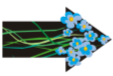 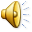 Зигокактус
(Декабрист)
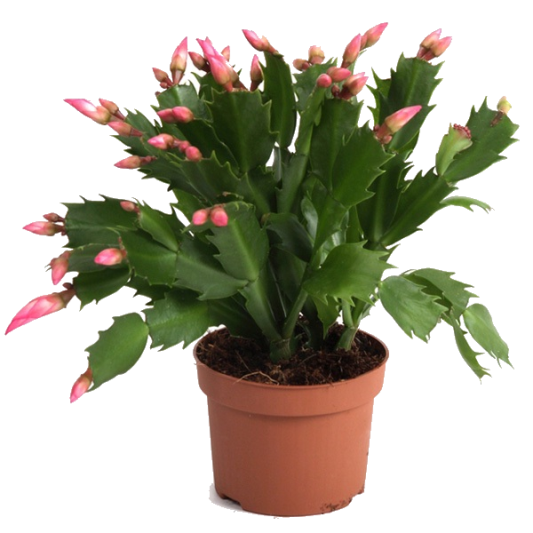 Зима. Декабрь. 
Диковенным узором
Мороз цветы наносит на стекло,
Цветам живым под ледяным надзором
Внушая, что их время истекло.
Давно природа спит под снегом чистым
И тем отрадней видеть на окне
Фонтан цветов, прослывший "декабристом",
Как будто вызов бросивший зиме.
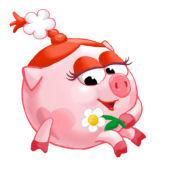 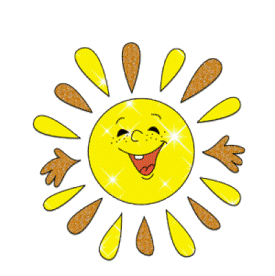 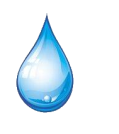 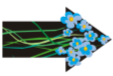 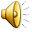 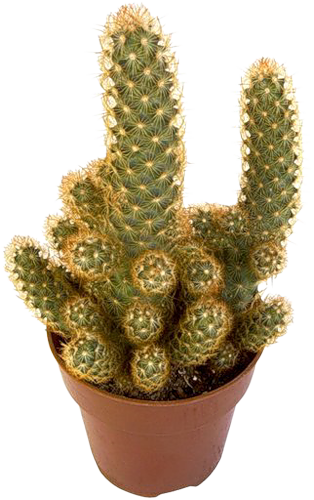 Кактус
До чего забавный ёжик – 
Он без ручек и без ножек, 
Жил в пустыне он всегда, 
Где отсутствует вода. 
А теперь живёт в горшочке. 
Это Кактус – мой цветочек. 
Как он медленно растёт, 
Не цветёт который год. 
Я его водой полью, 
Шоколадкой накормлю. 
Он откликнется на ласку,
 Расцветёт цветком из сказки!
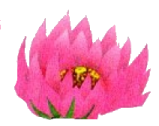 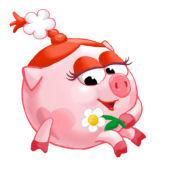 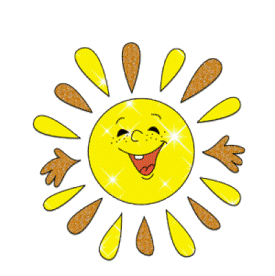 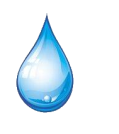 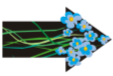 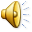 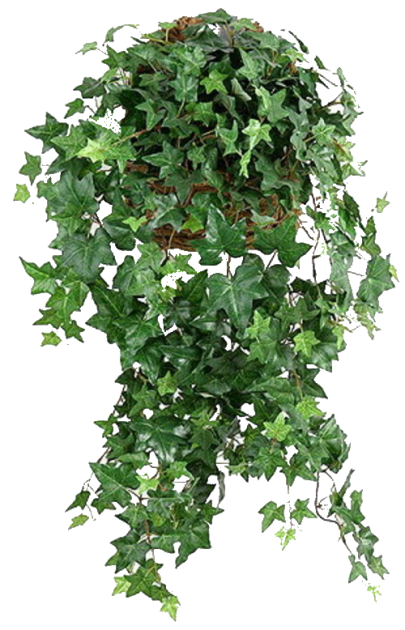 Плющ
Вверх по стенке крутой,
 По бетонке литой
 Многоножка ползет,
 С собой листья везет.
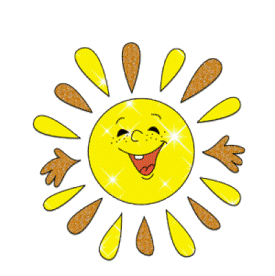 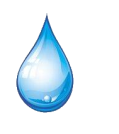 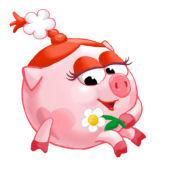 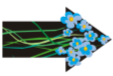 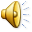 Аспидистра
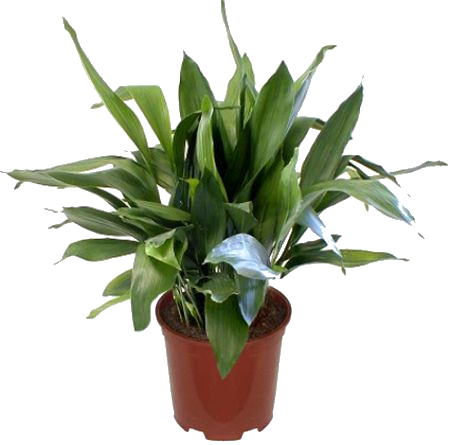 В банке трава
В одном права:
В тени зеленеет,
На солнце бледнеет.
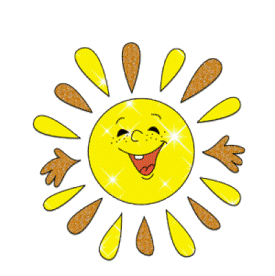 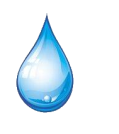 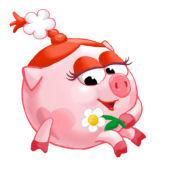 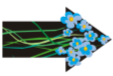 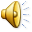 Камнеломка
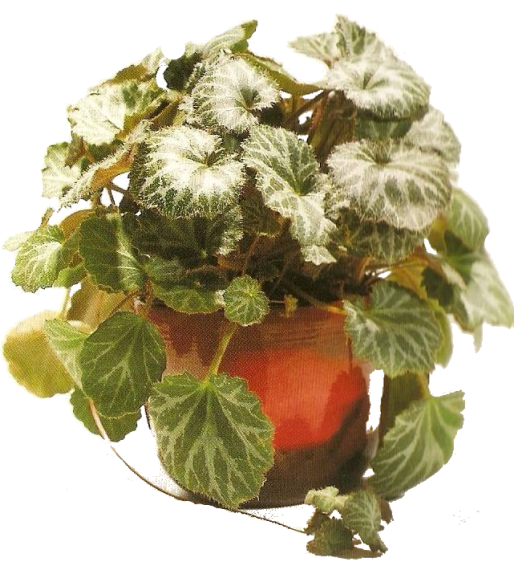 С горы на паутинках 
 Свисают паучки – 
 Зеленые пучки.
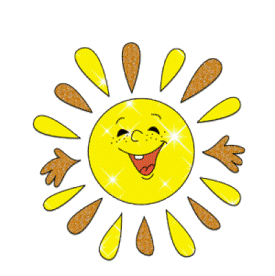 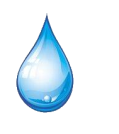 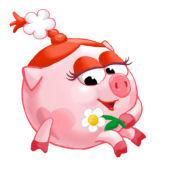 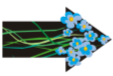 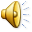 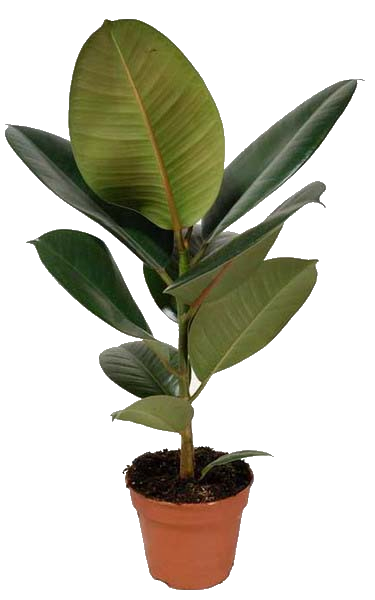 Фикус
В кадке вырос куст –
И широк, и густ:
Лист как кожаный,
Плотно сложенный,
Ствол бузиновый,
   Как резиновый.
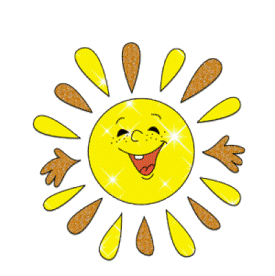 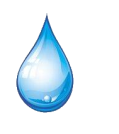 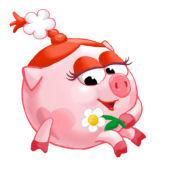 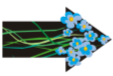 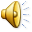 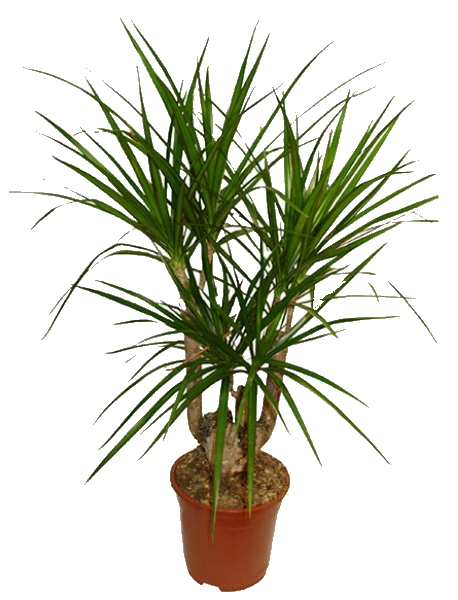 Драцена
Зеленые перья 
Петушьих хвостов
Висят на верхушках
 Корявых шестов.
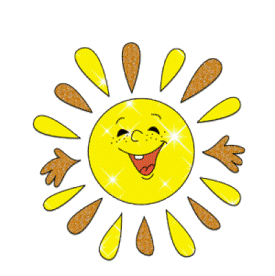 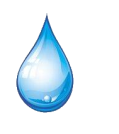 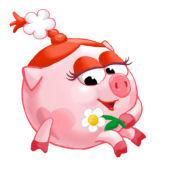 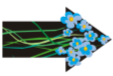 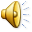 Каланхоэ
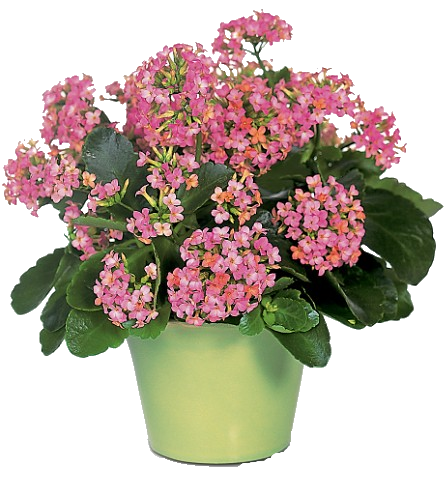 Каланхоэ цветущий 
в дом солнце несёт.
Из толстянок он лучший, 
заведи – повезёт!
Видов разных бывает: нецветущий, цветной.
Кто завёл – не болеет, 
Вот полезный какой!
Разводить везде можно, 
ибо меры легки.
Проживает он, бедный, 
даже в полутени.
Поливайте усердно, 
но не в зимние дни.
 Зацветает он пуще, 
если листья чисты.
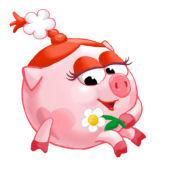 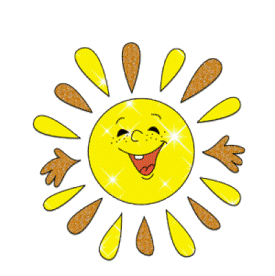 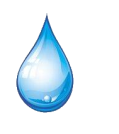 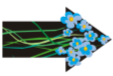 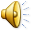 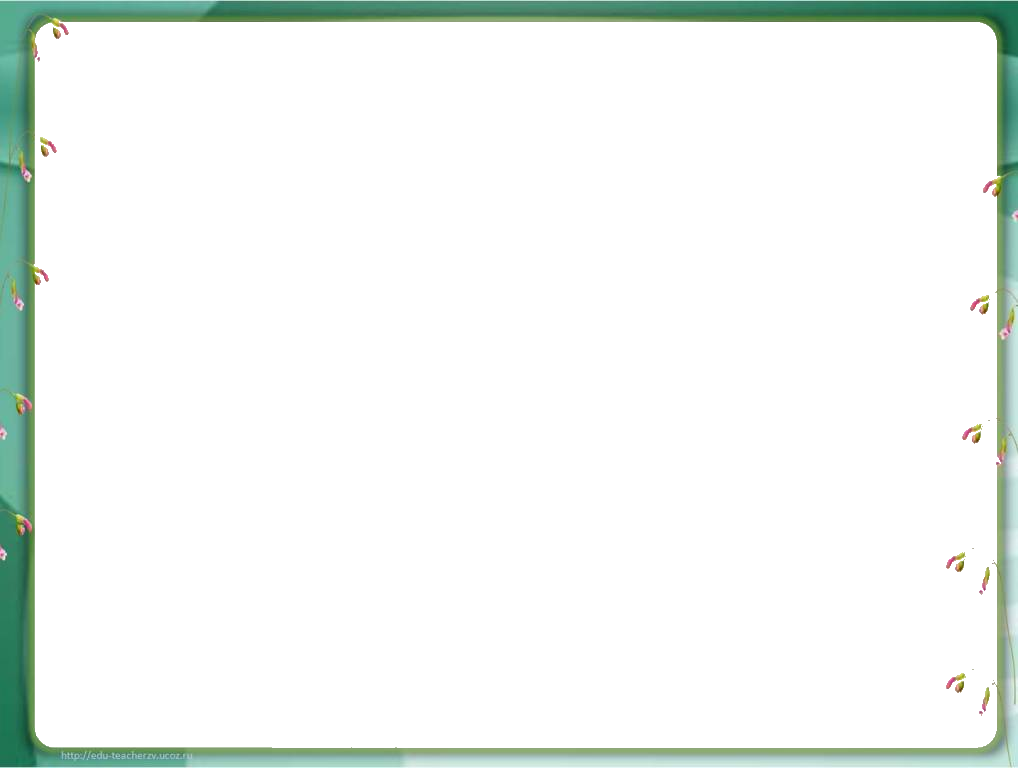 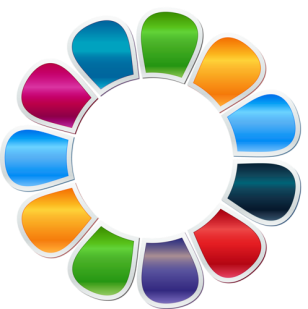 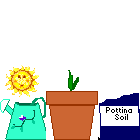 Полив
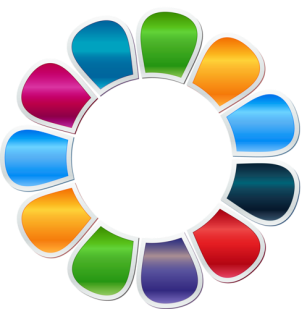 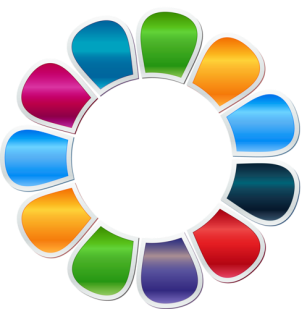 Гигиена
растений
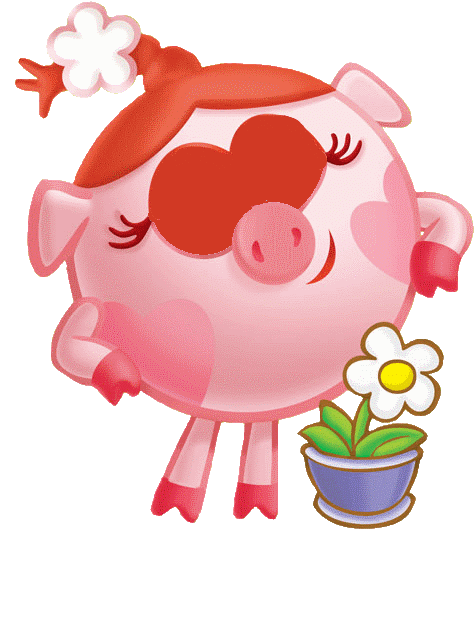 Рыхление
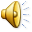 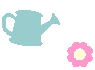 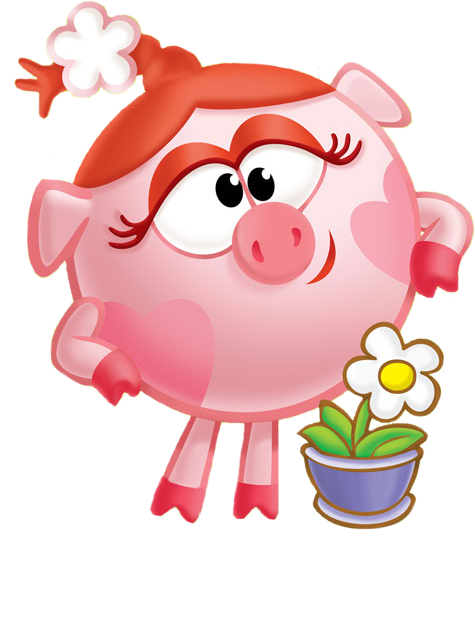 Я, ребята, для цветка
Воды заранее припасла:
Стала теплою вода –
Для цветов не холодна.
Эй, Андрейка,
Дай мне лейку!
Я водички наберу,
И цветок полью в жару!
Ну, попробуй ты, Андрейка,
Но воды немного лей-ка!
Лишняя вода вредна,
Как и засуха – беда!
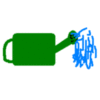 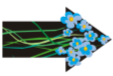 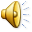 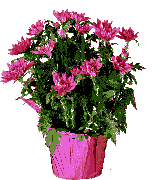 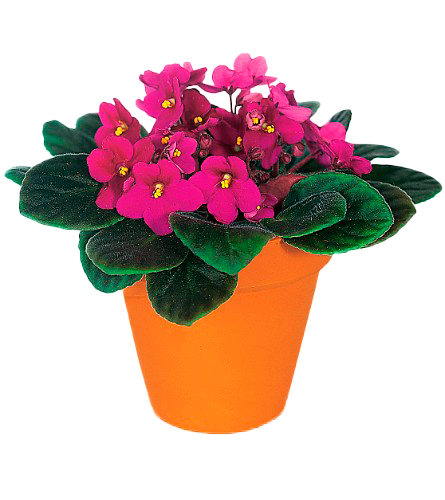 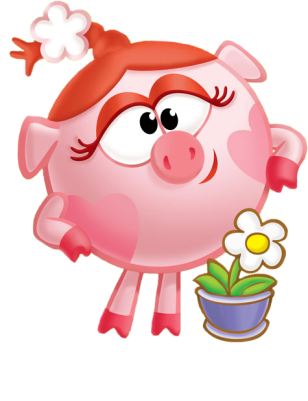 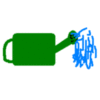 А фиалку пожалей:
И в поддон её полей!
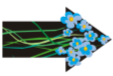 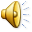 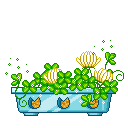 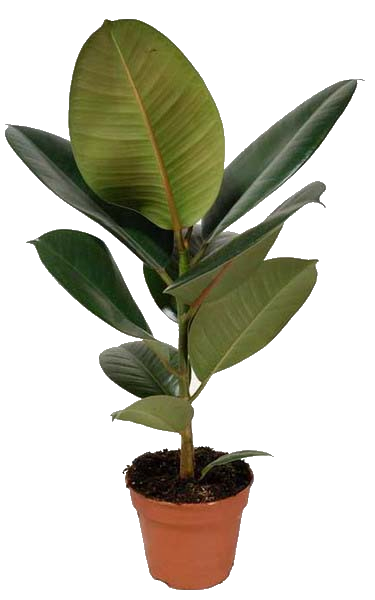 А сейчас начнём рыхлить:
Лучше один раз хорошо взрыхлить,
Чем два раза плохо полить.
Ведь рыхление – это сухой полив.
Воздух в почву проникает,
Корешки дышать заставляет.
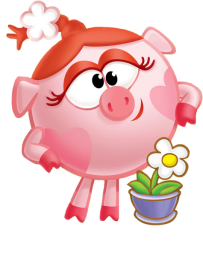 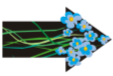 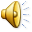 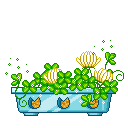 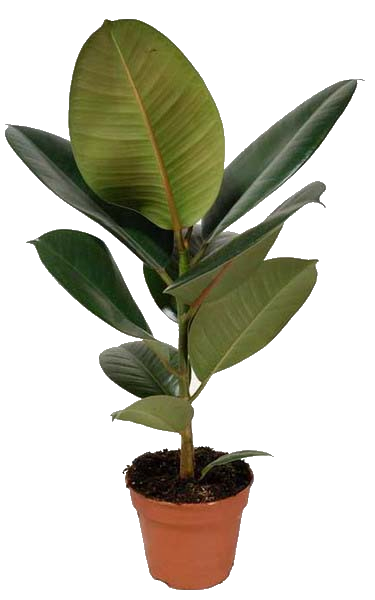 При рыхлении правила соблюдай:
 разрыхлять верхний слой земли необходимо на следующий день после полива;
 рыхлят землю на глубину не более чем 1,5 см;
рыхлят осторожно, в основном возле стенок горшка, чтобы не повредить корни.
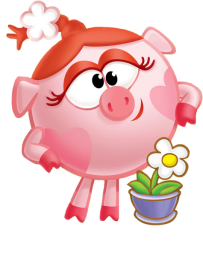 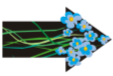 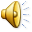 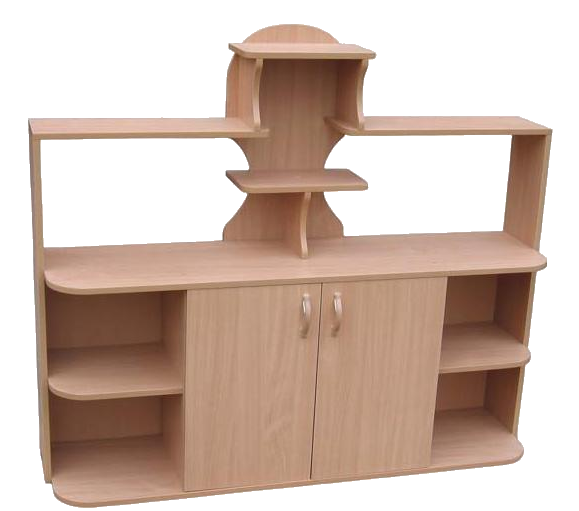 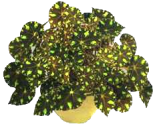 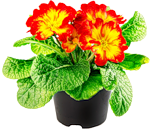 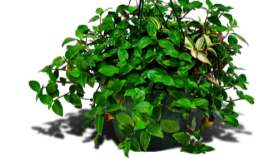 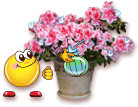 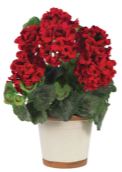 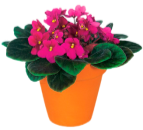 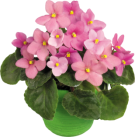 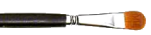 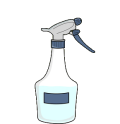 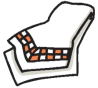 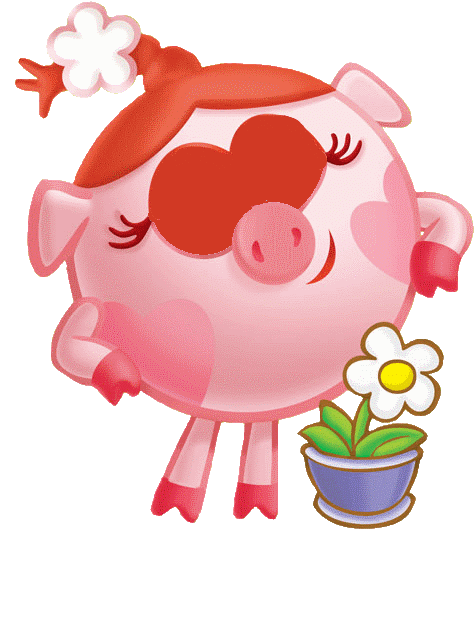 На листьях комнатных растений скапливается много пыли. Их обязательно надо очищать.
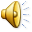 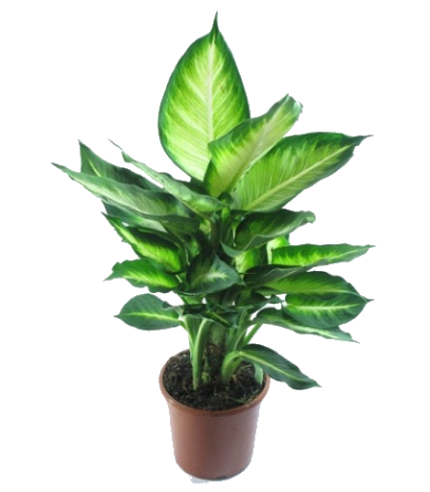 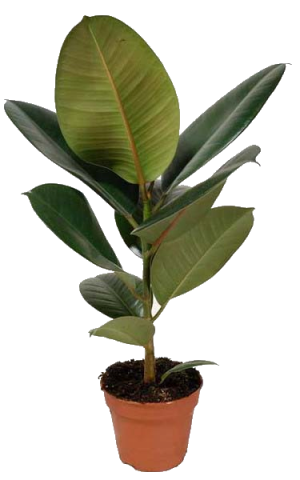 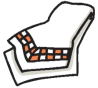 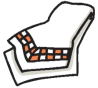 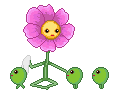 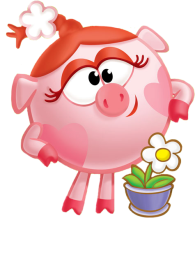 Если у растения большие блестящие листья,
потребуется мягкая ткань. Её надо немного смочить и протереть поверхность листьев с обеих сторон.
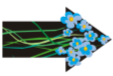 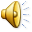 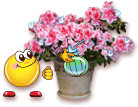 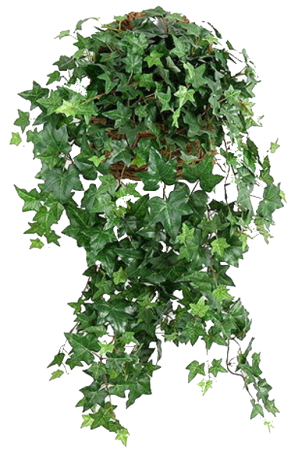 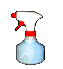 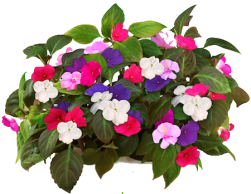 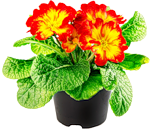 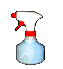 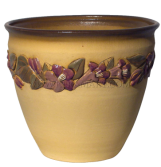 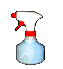 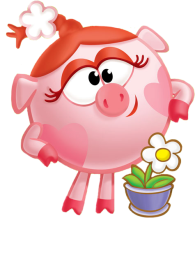 У этих растений листья гладкие, небольшого размера.
Их можно опрыскать из пульверизатора.
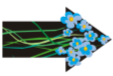 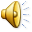 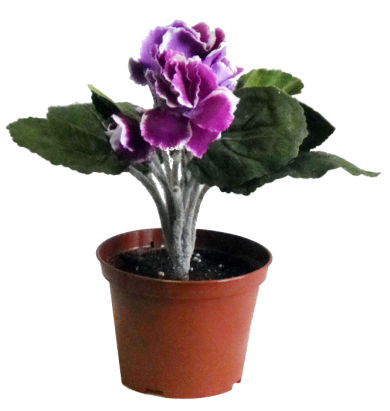 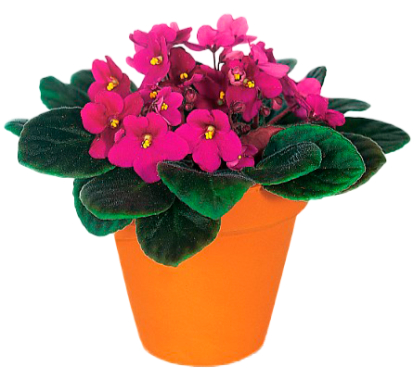 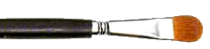 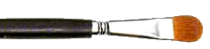 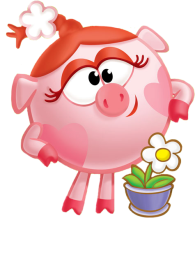 Растения с бархатистыми листьями, покрытыми
пушком, чистят сухим способом, с помощью
мягкой кисточки.
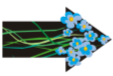 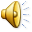 Как растёт растение? Расставьте по порядку.
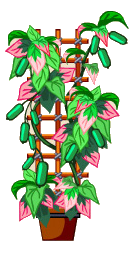 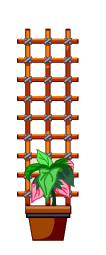 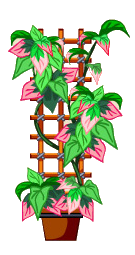 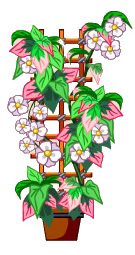 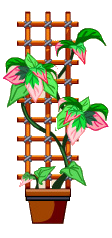 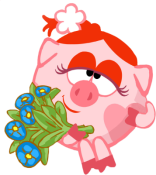 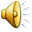 Как растёт растение? Расставьте по порядку.
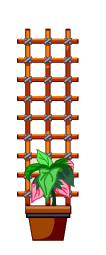 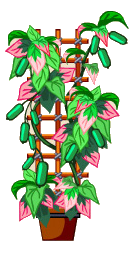 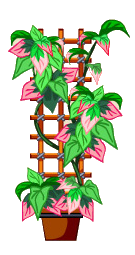 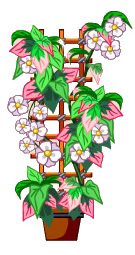 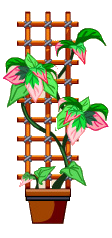 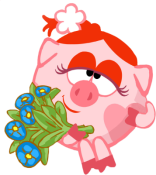 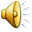 Как растёт растение? Расставьте по порядку.
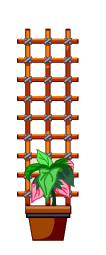 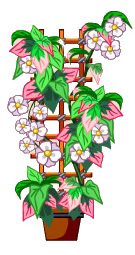 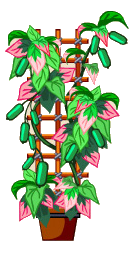 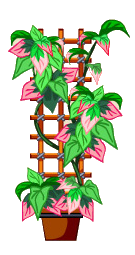 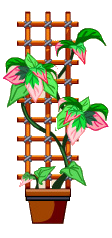 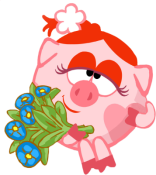 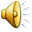 Как растёт растение? Расставьте по порядку.
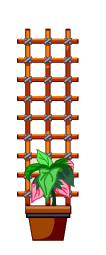 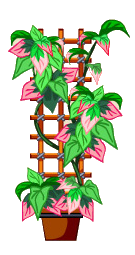 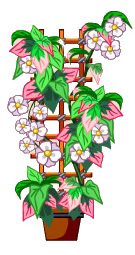 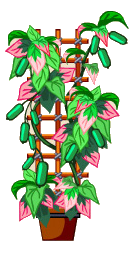 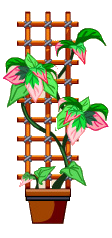 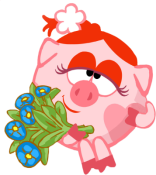 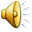 Как растёт растение? Расставьте по порядку.
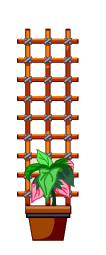 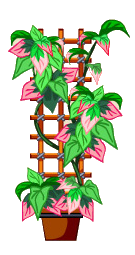 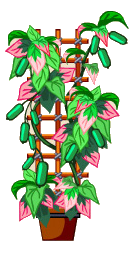 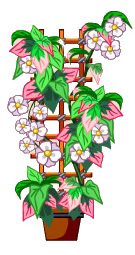 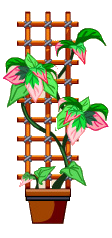 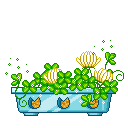 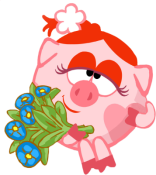 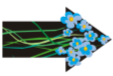 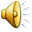 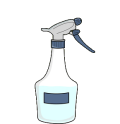 Найдите комнатные растения, у которых листья очищают от пыли с помощью пульверизатора.
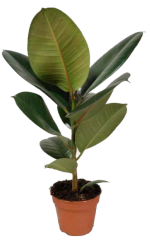 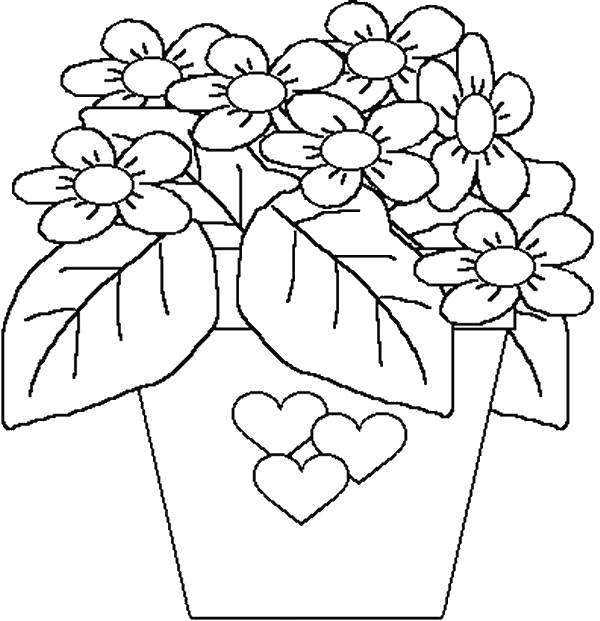 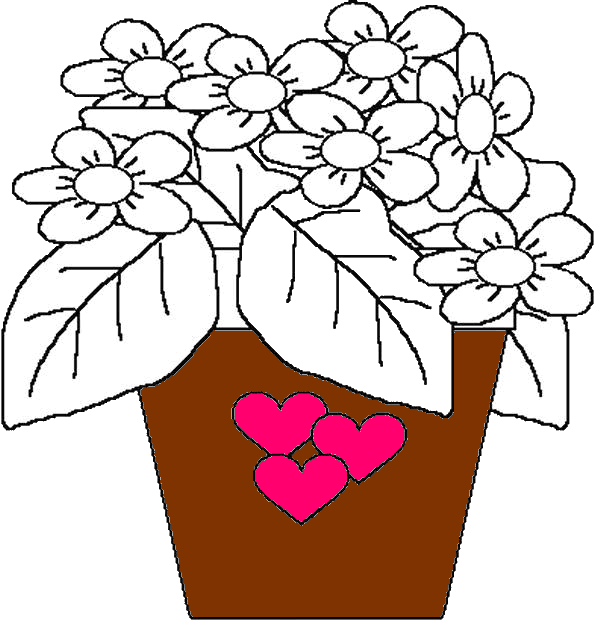 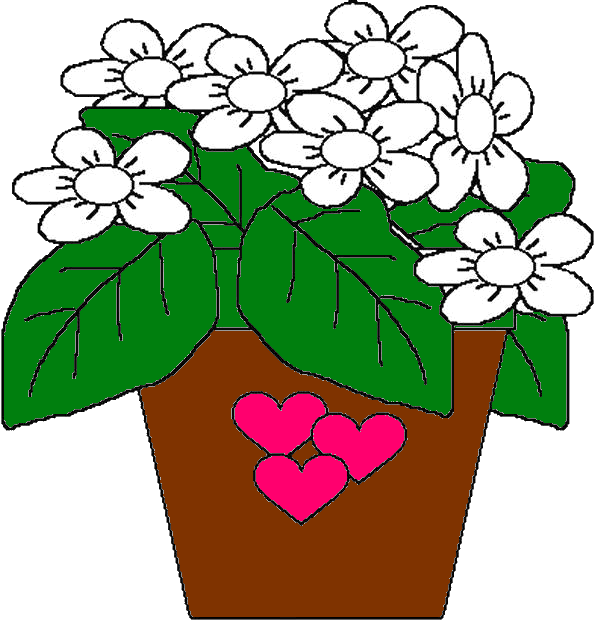 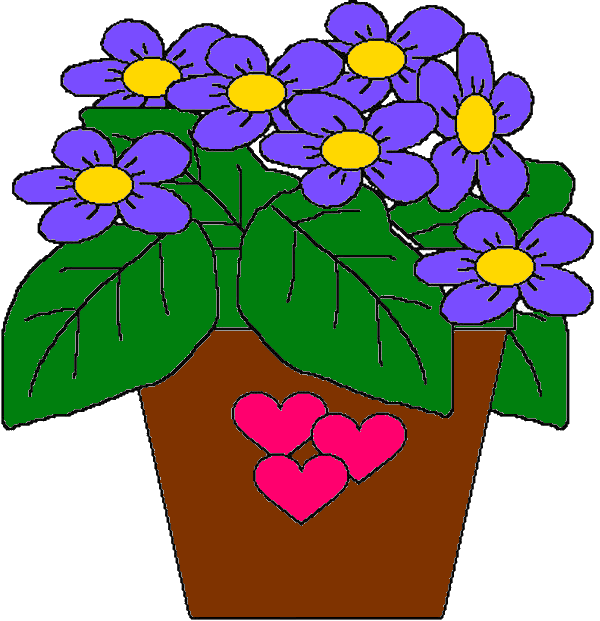 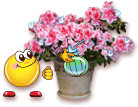 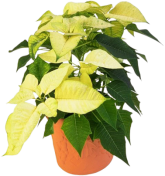 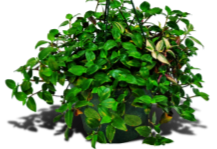 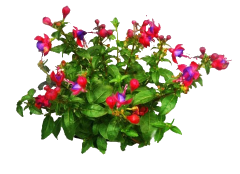 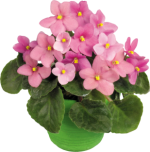 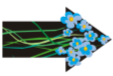 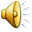 Про какое комнатное растение стихотворение?
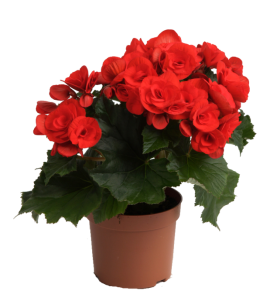 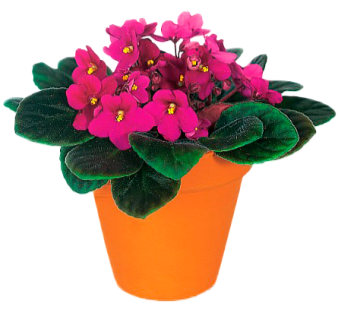 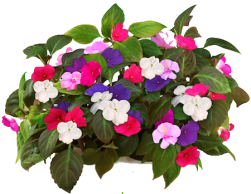 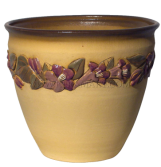 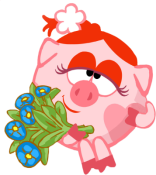 Хрустит за окошком
Морозный денек.
Стоит на окошке
Цветок – огонек.
Малиновым цветом цветут лепестки,
 Как будто и вправду зажглись огоньки.
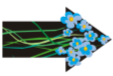 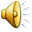 Помогите Нюше расставить растения.
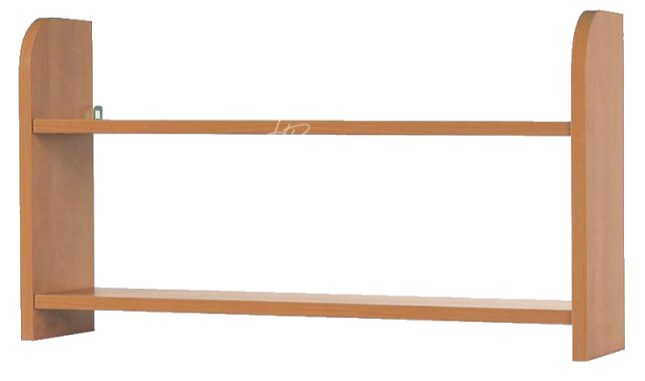 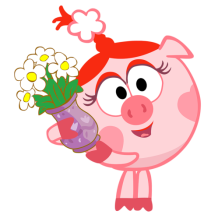 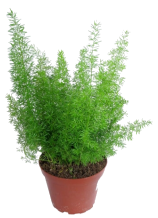 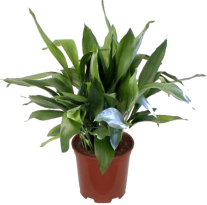 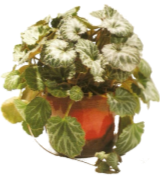 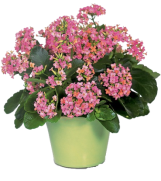 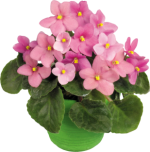 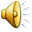 Помогите Нюше расставить растения.
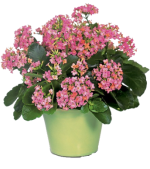 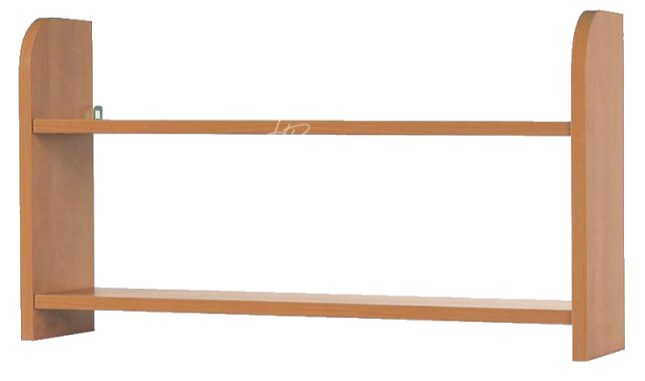 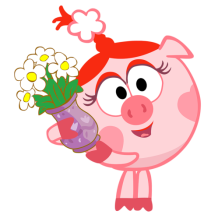 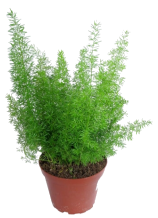 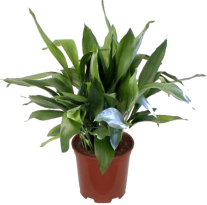 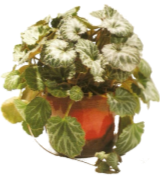 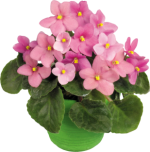 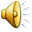 Помогите Нюше расставить растения.
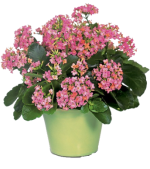 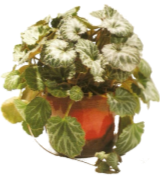 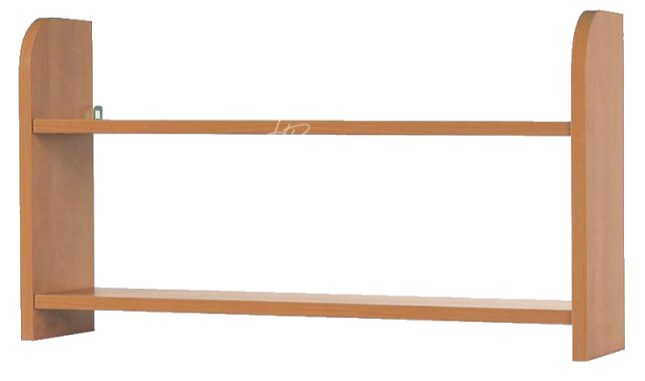 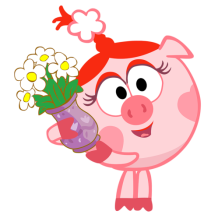 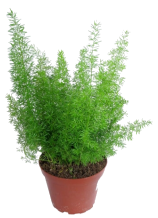 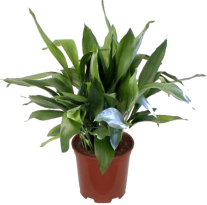 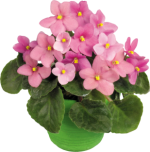 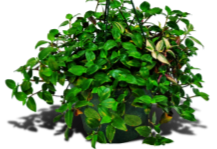 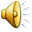 Помогите Нюше расставить растения.
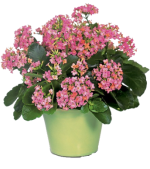 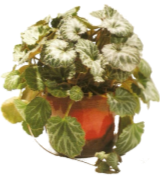 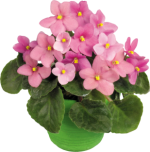 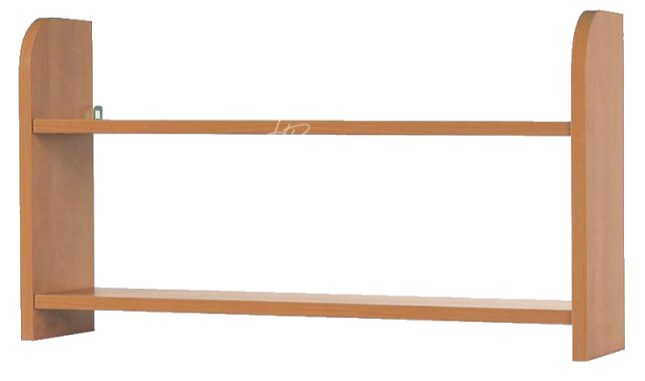 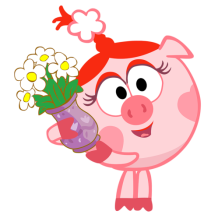 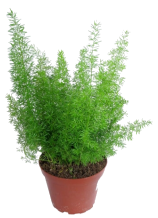 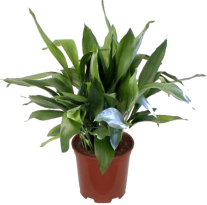 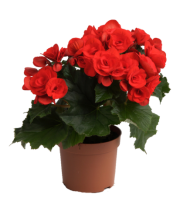 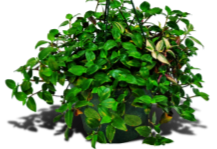 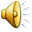 Помогите Нюше расставить растения.
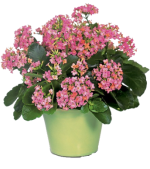 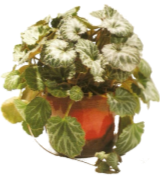 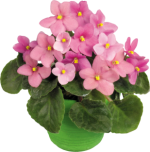 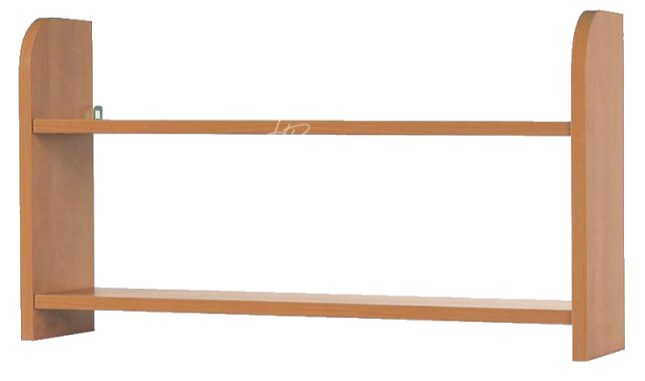 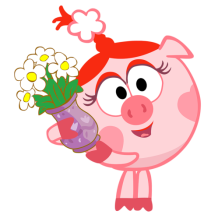 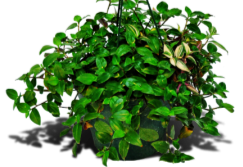 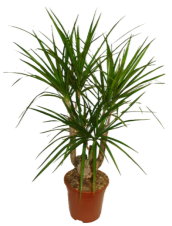 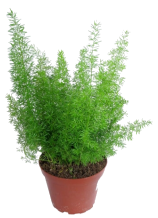 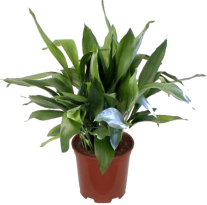 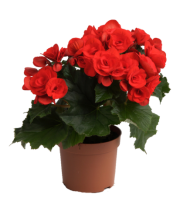 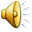 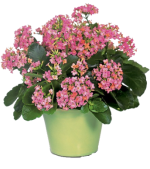 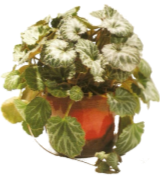 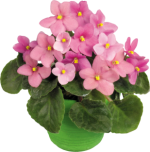 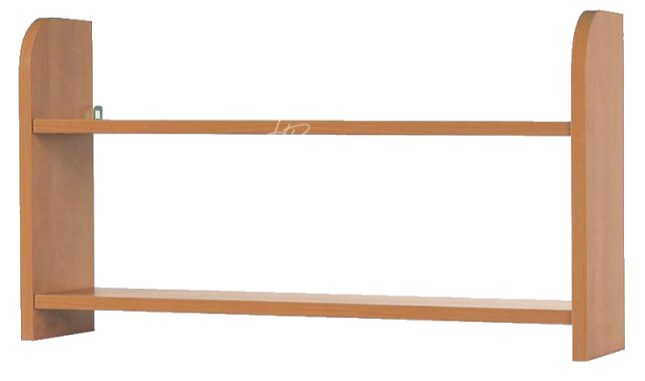 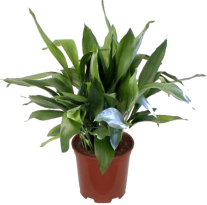 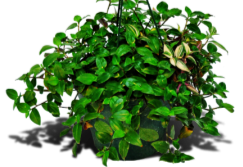 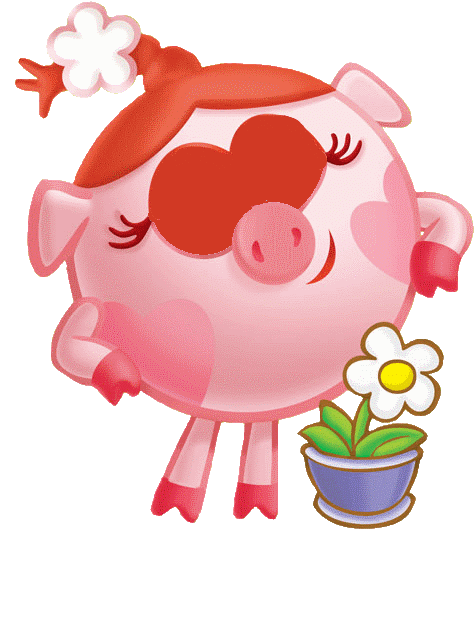 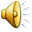 Ресурсы интернета:
http://www.od-flowers.com/ - информация о комнатных растениях, уходе за ними
Стихи, загадки:
http://malushata.ru/detskie-stihi-o-komnatnyie-rasteniya 
http://www.7ya.ru/article/rebenok-i-komnatnye-rasteniya/ 
http://nsportal.ru/blog/uvlecheniya/znakomstvo-detei-s-komnatnymi-rasteniyami 
http://clubs.ya.ru/4611686018427403155/replies.xml?item_no=25533 
http://myfl.ru/blog/kalankhoe-tsvetushchii-v-stikhakh 
Клипарт, картинки:
http://photo.all-graphic.net//photo_graphic/web/25_01/web-47.jpg  - фон цветы
http://edu-teacherzv.ucoz.ru/ - рамка
http://www.liveinternet.ru/users/milya-tatyana/post152385034/  - клипарт цветы
https://st.free-lance.ru/users/blue_daisy/upload/f_4c3c33170b86c.jpg  - стадии роста
http://www.lenagold.ru/fon/clipart.html - клипарт цветы
http://foto.meta.ua/user/566426/album/712606/p1/?album_view_type=single&  - Нюша
Анимация:
http://animashky.ru/index/0-21 - цветы
http://animo2.ucoz.ru/_ph/29/1/666421953.jpg  - лейка
http://s8.rimg.info/85f4aed80dcc98abea78636bc85ea0a9.gif - опрыскиватель